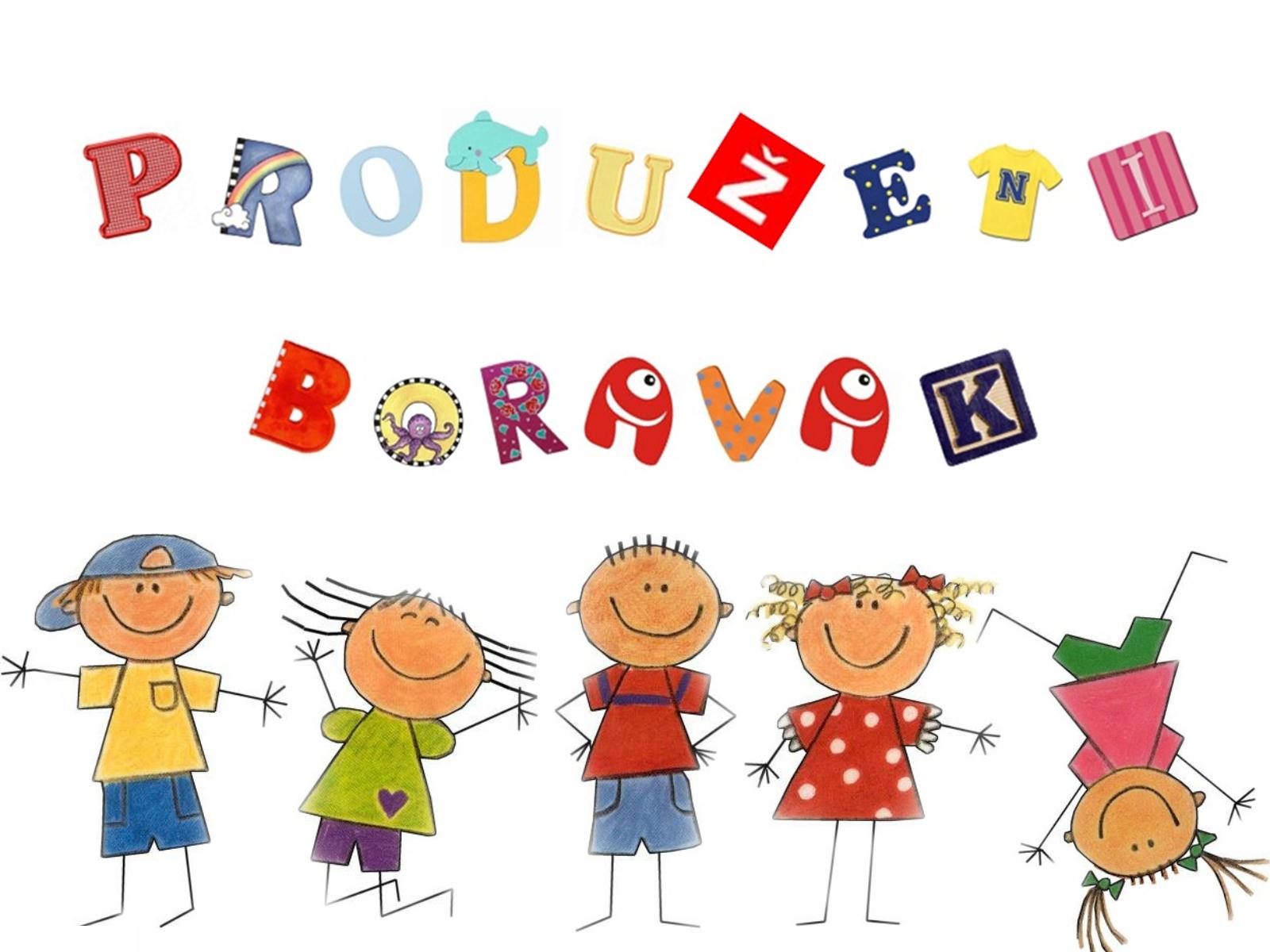 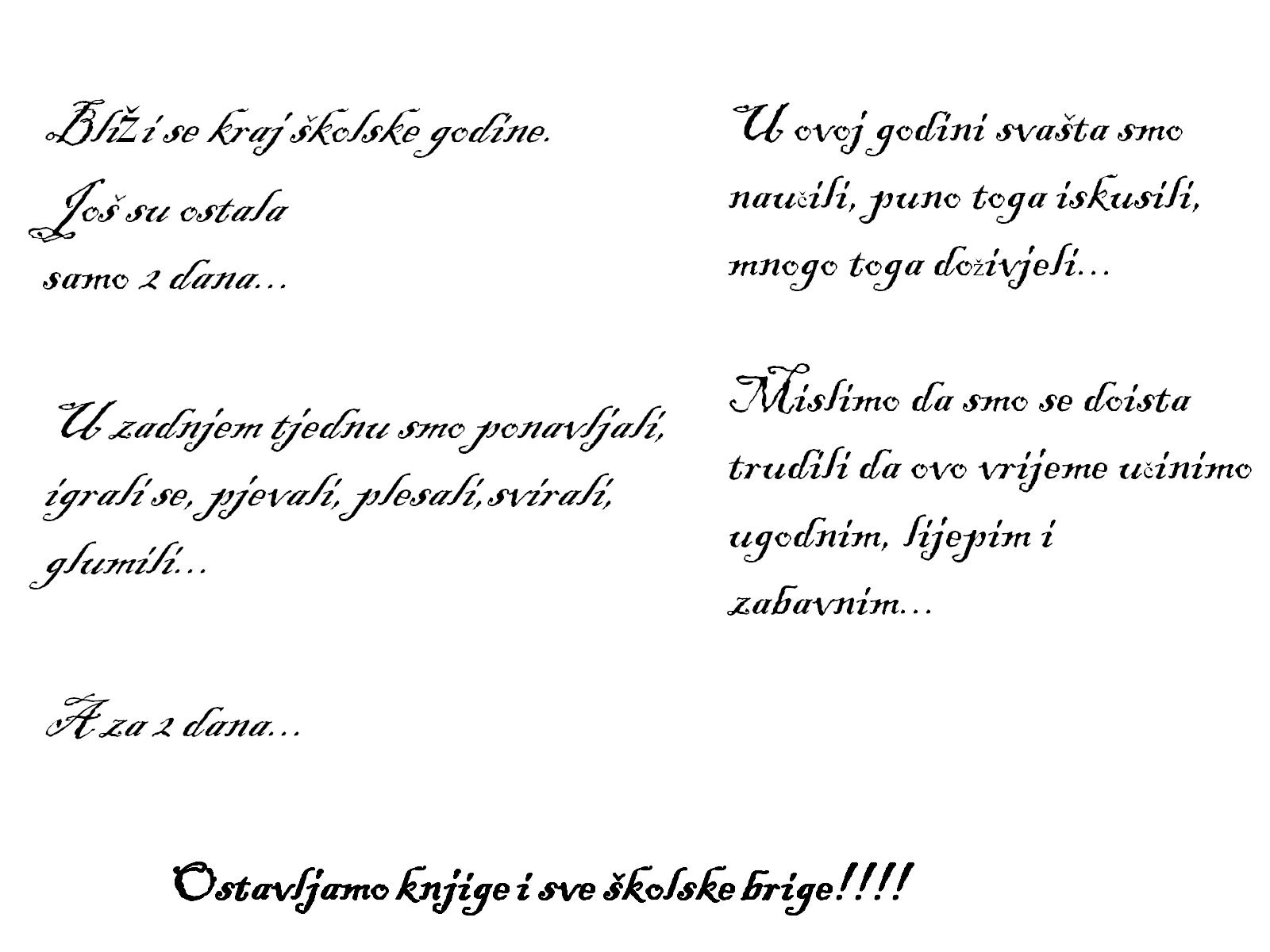 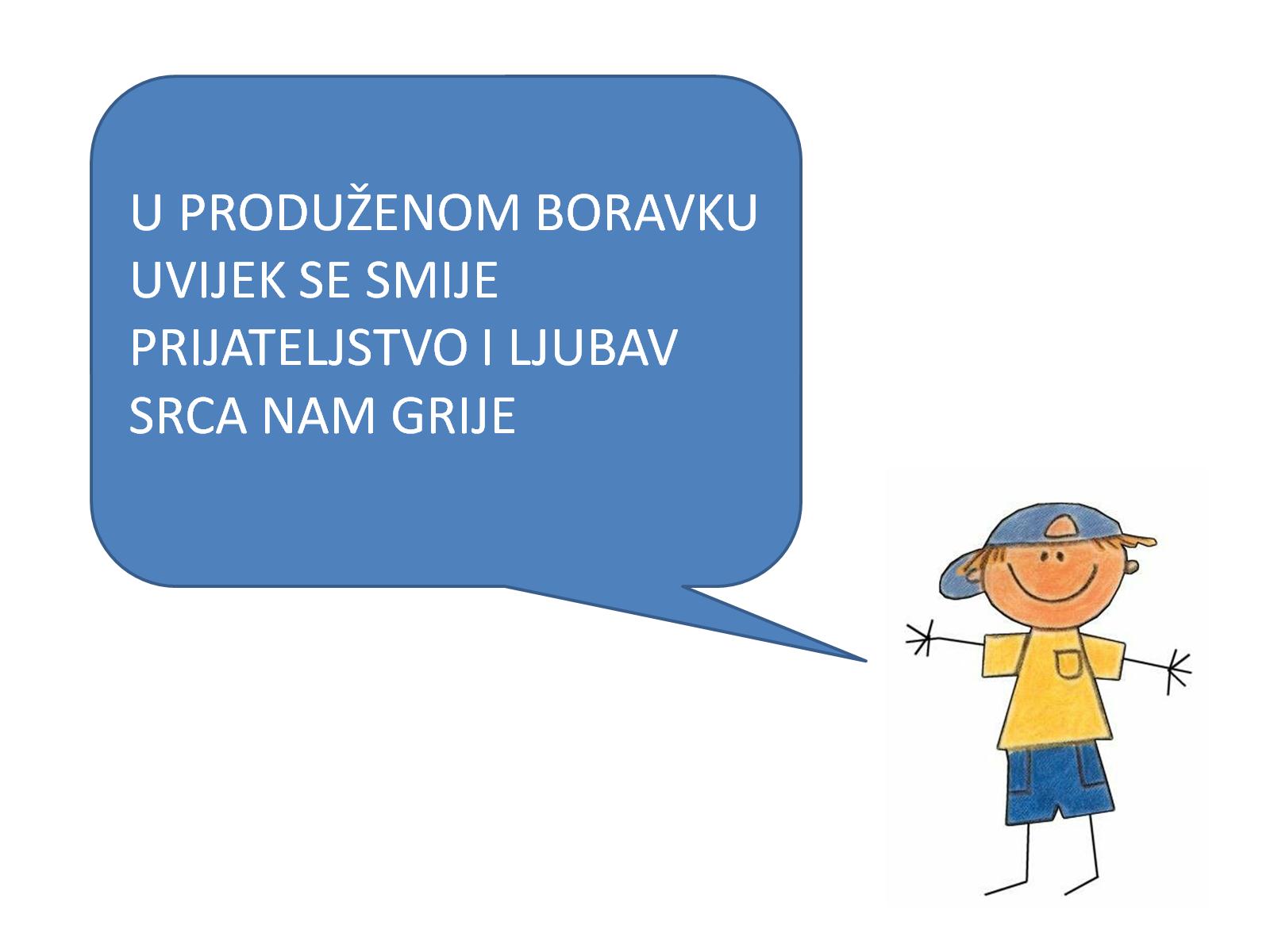 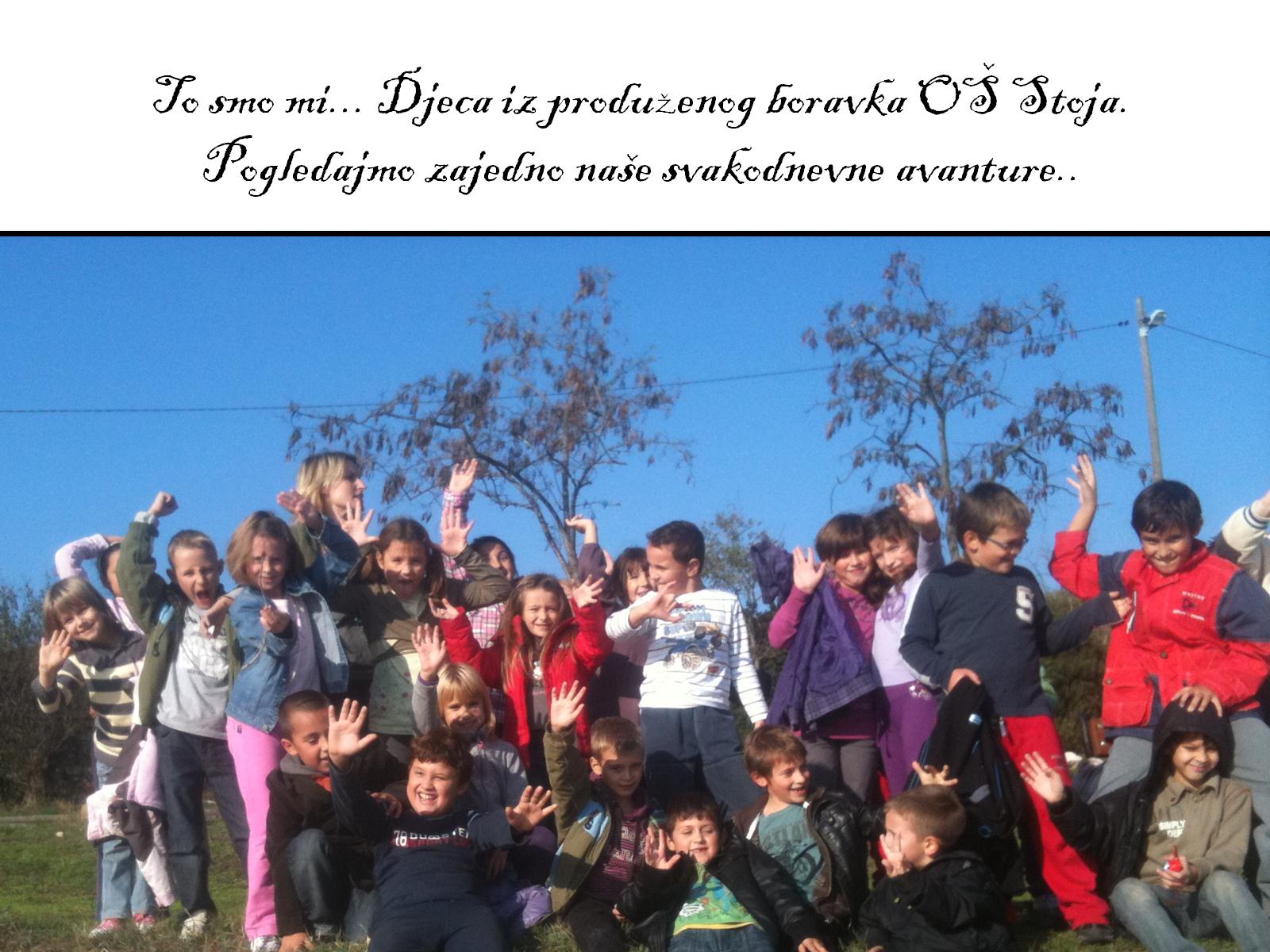 To smo mi... Djeca iz produŽenog boravka OŠ Stoja. Pogledajmo zajedno naše svakodnevne avanture..
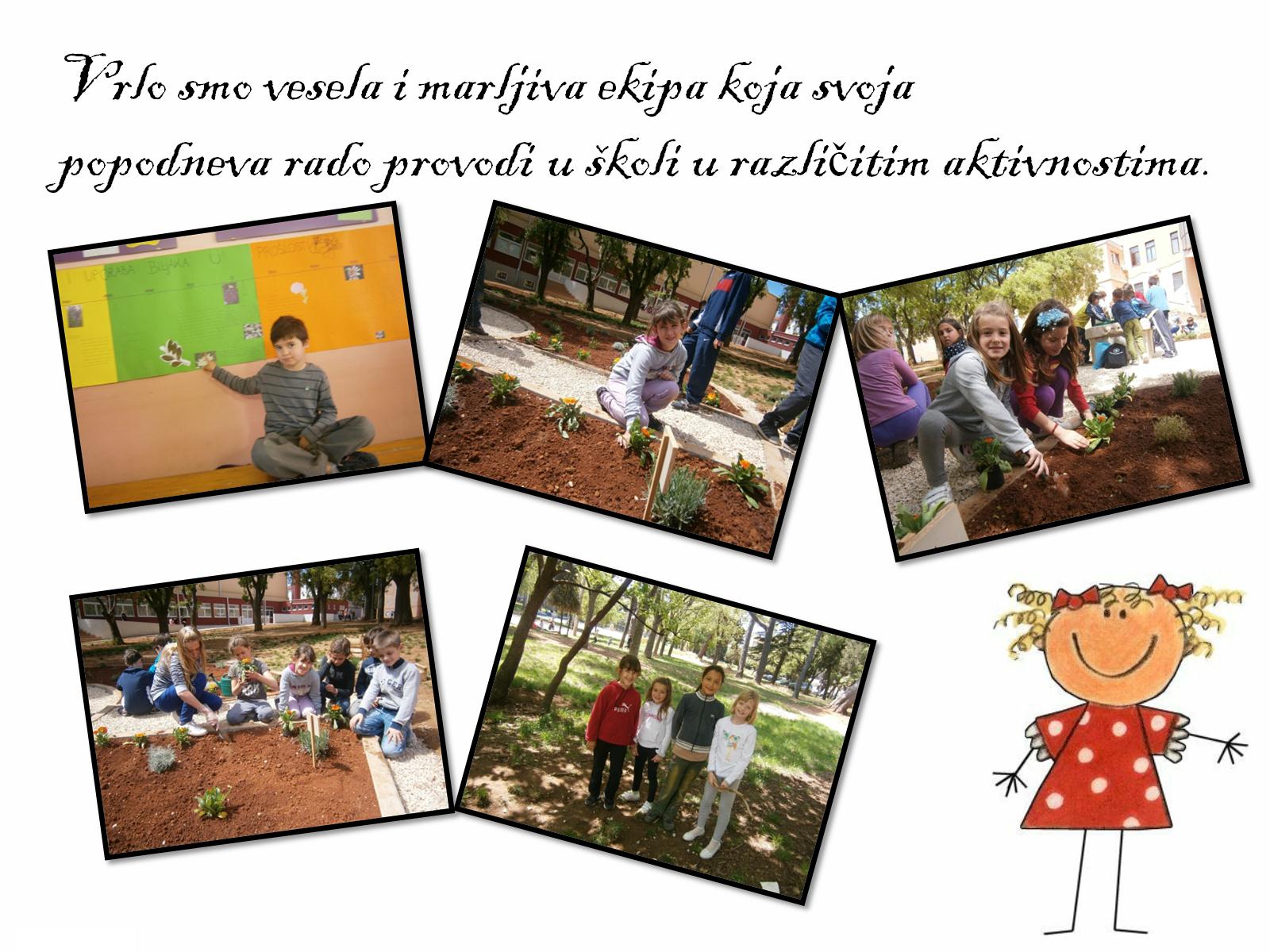 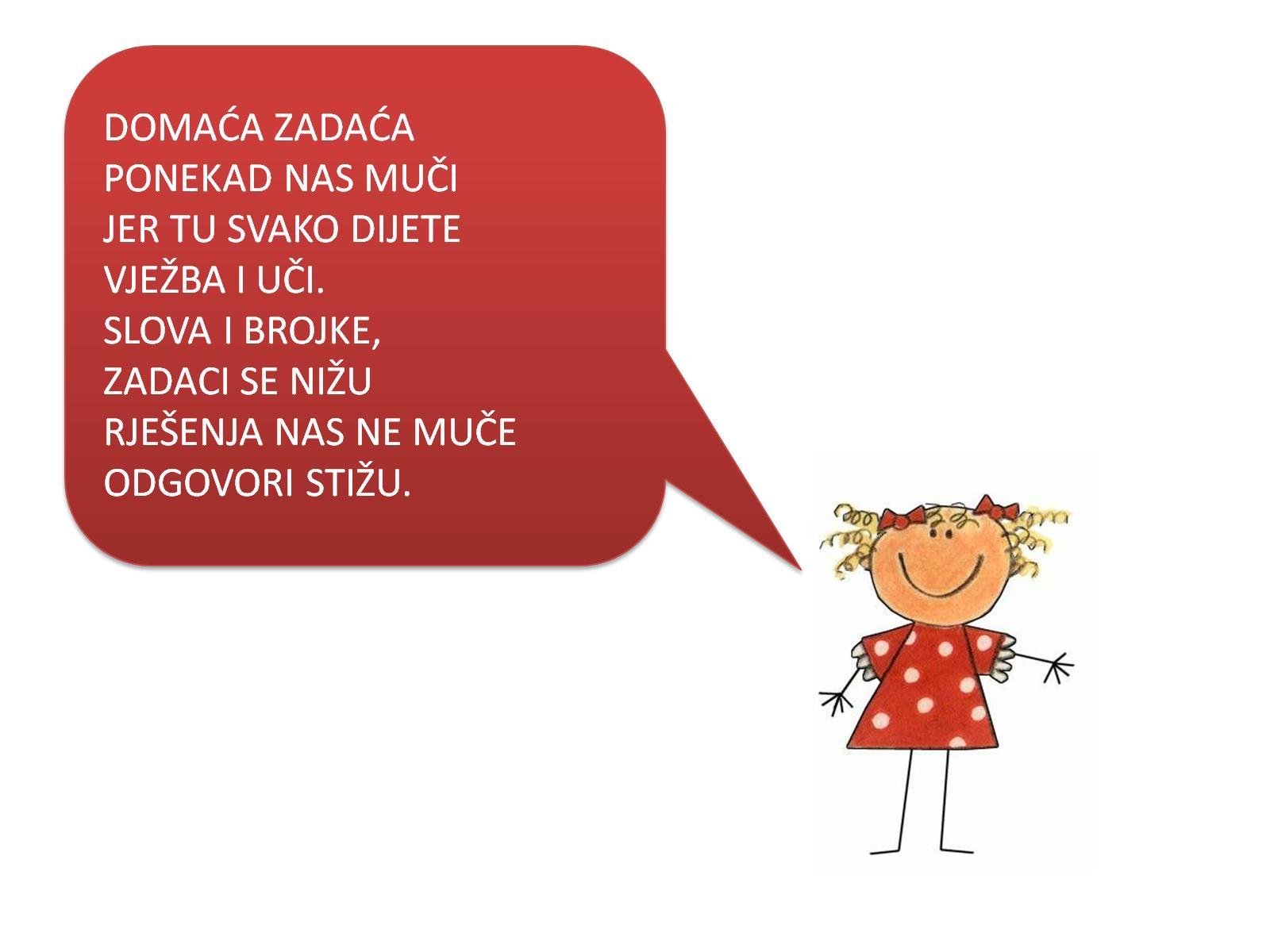 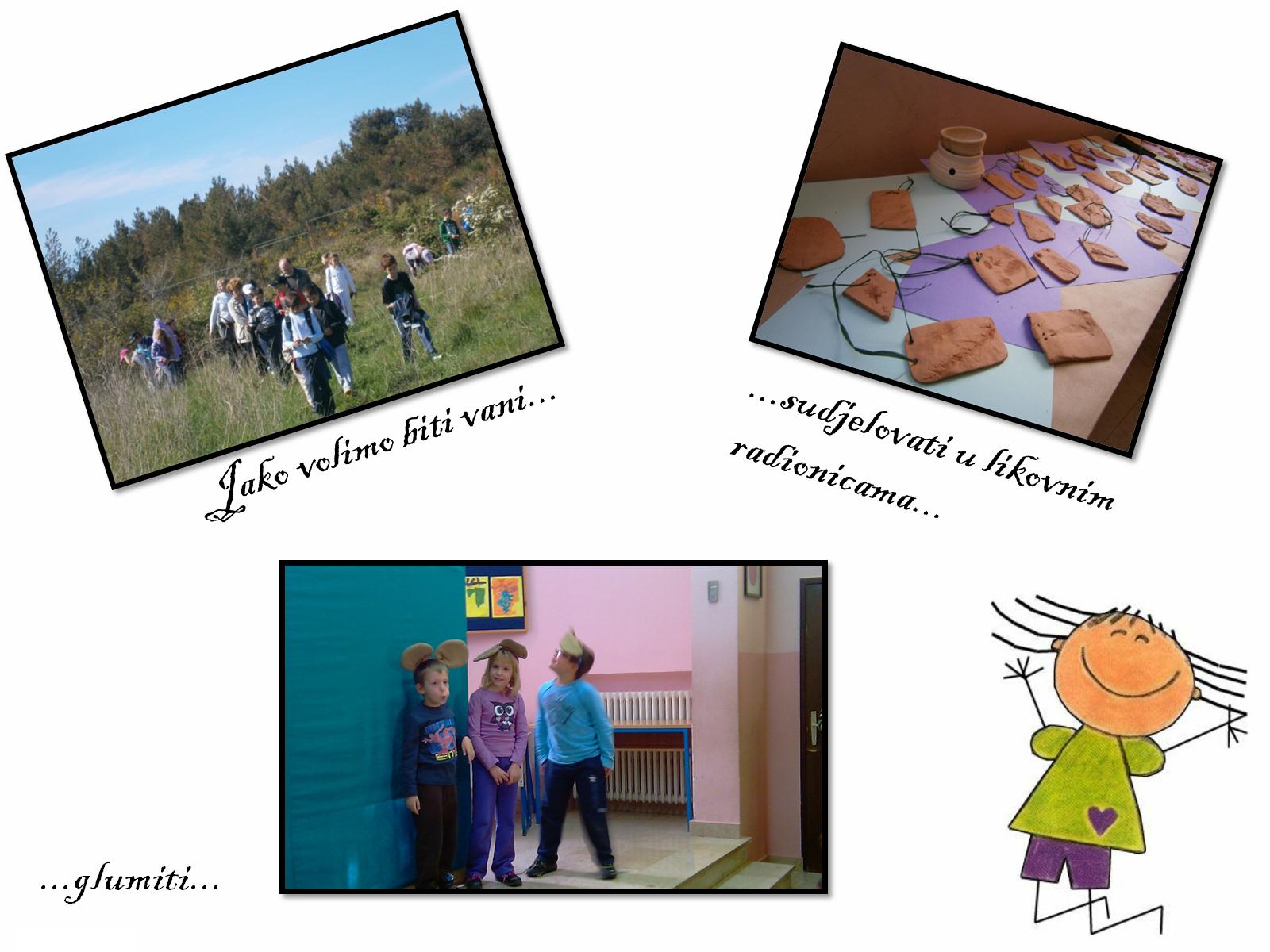 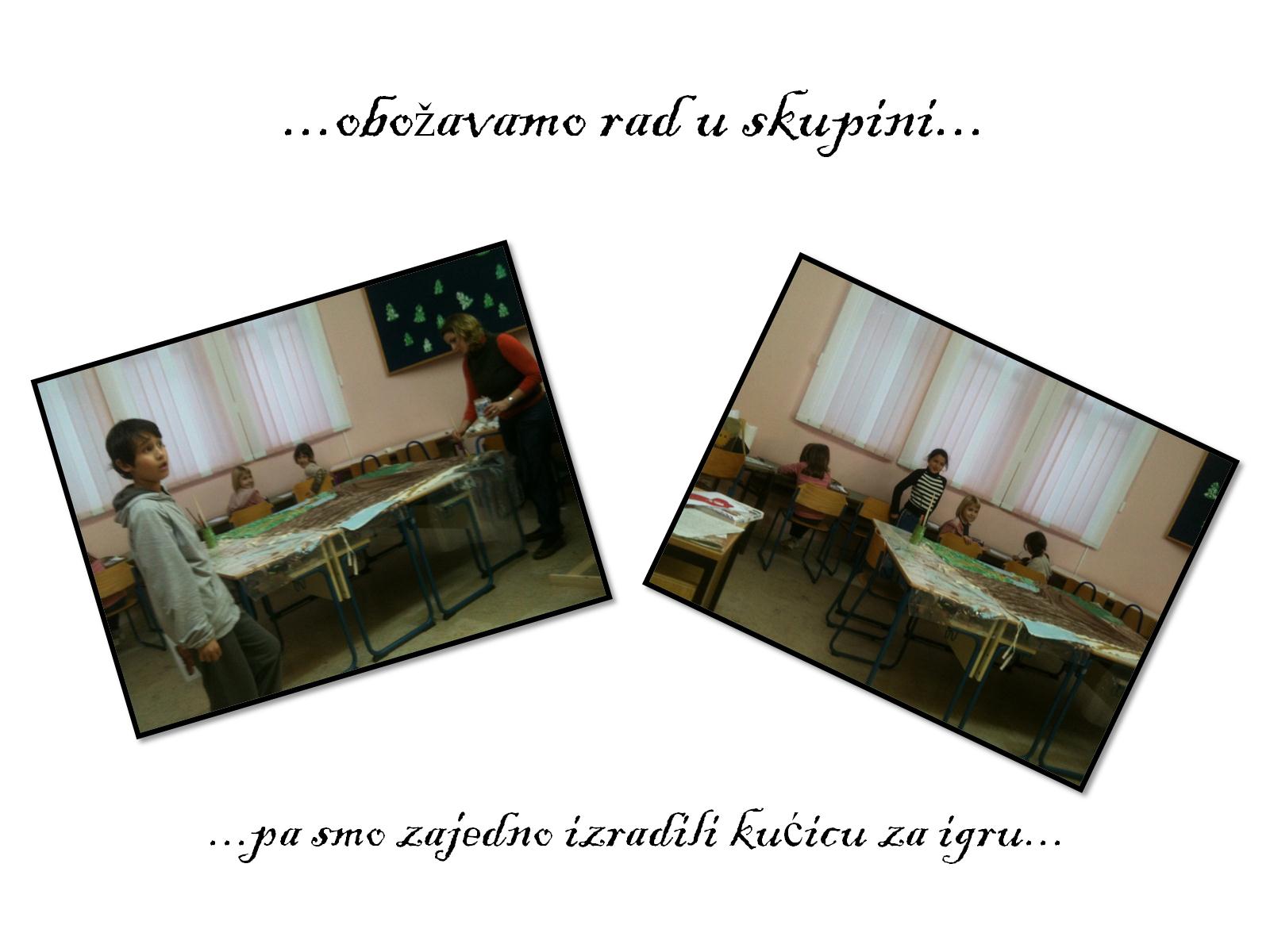 ...obožavamo rad u skupini...
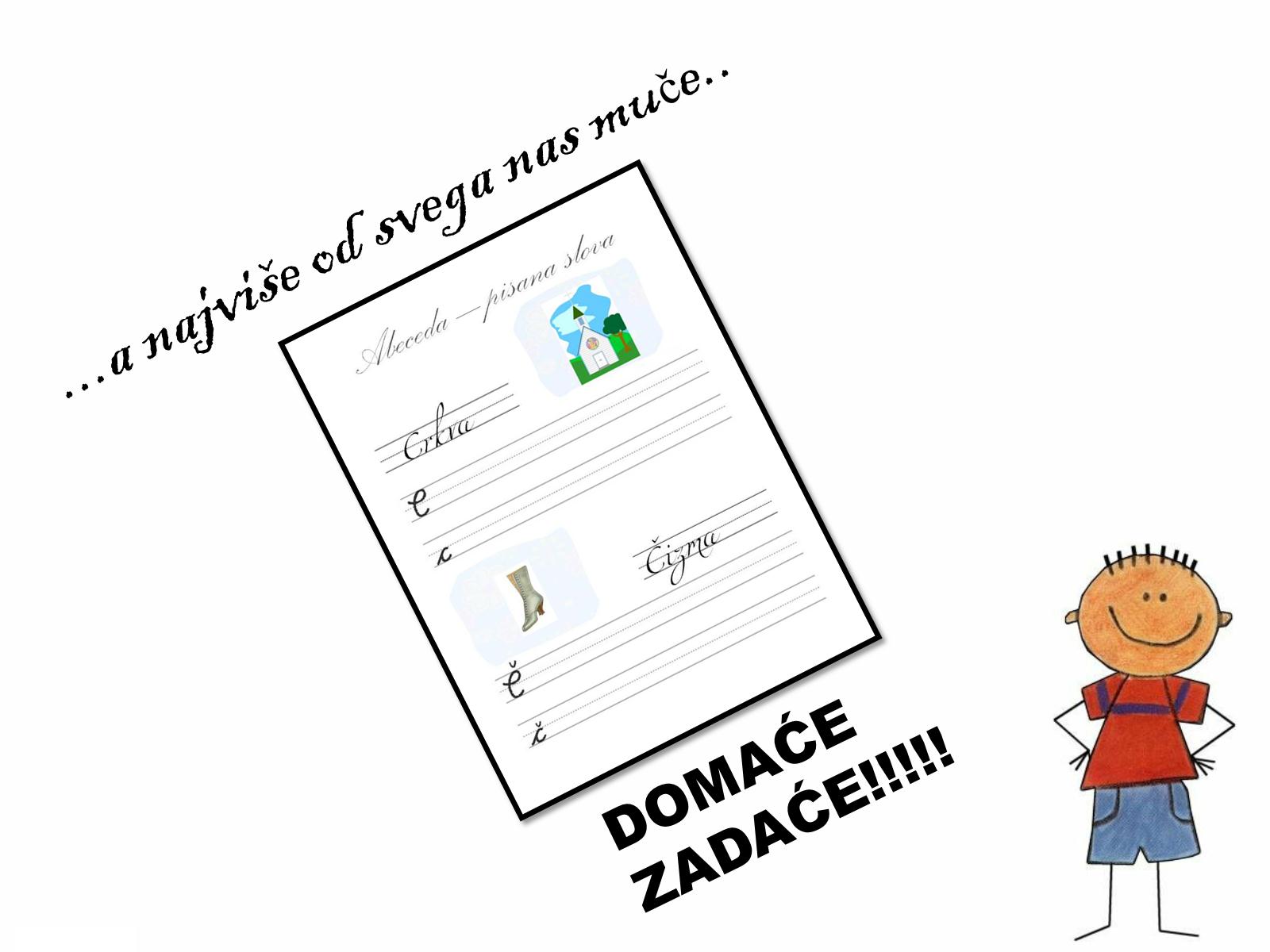 ...a najviše od svega nas muče..
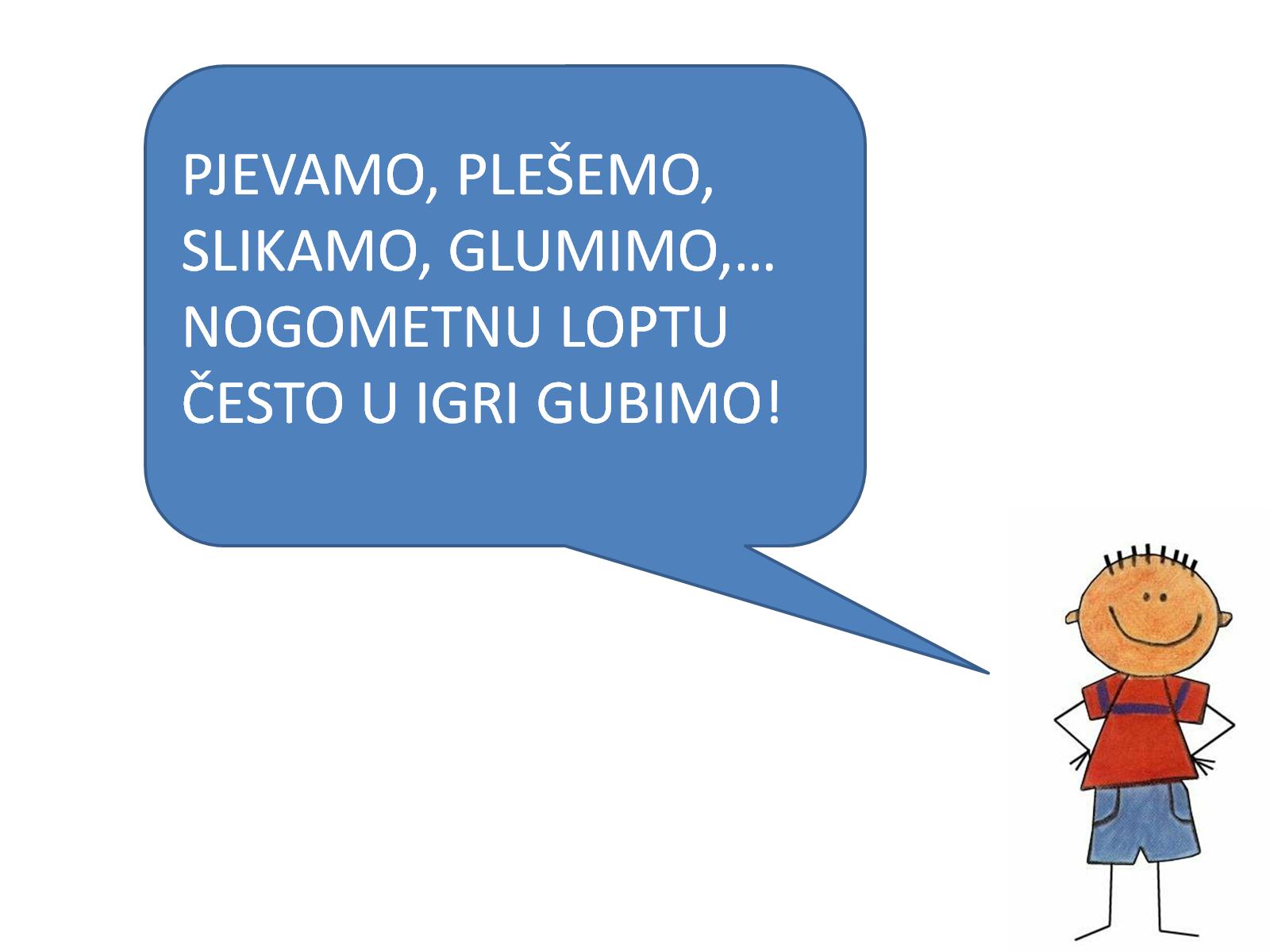 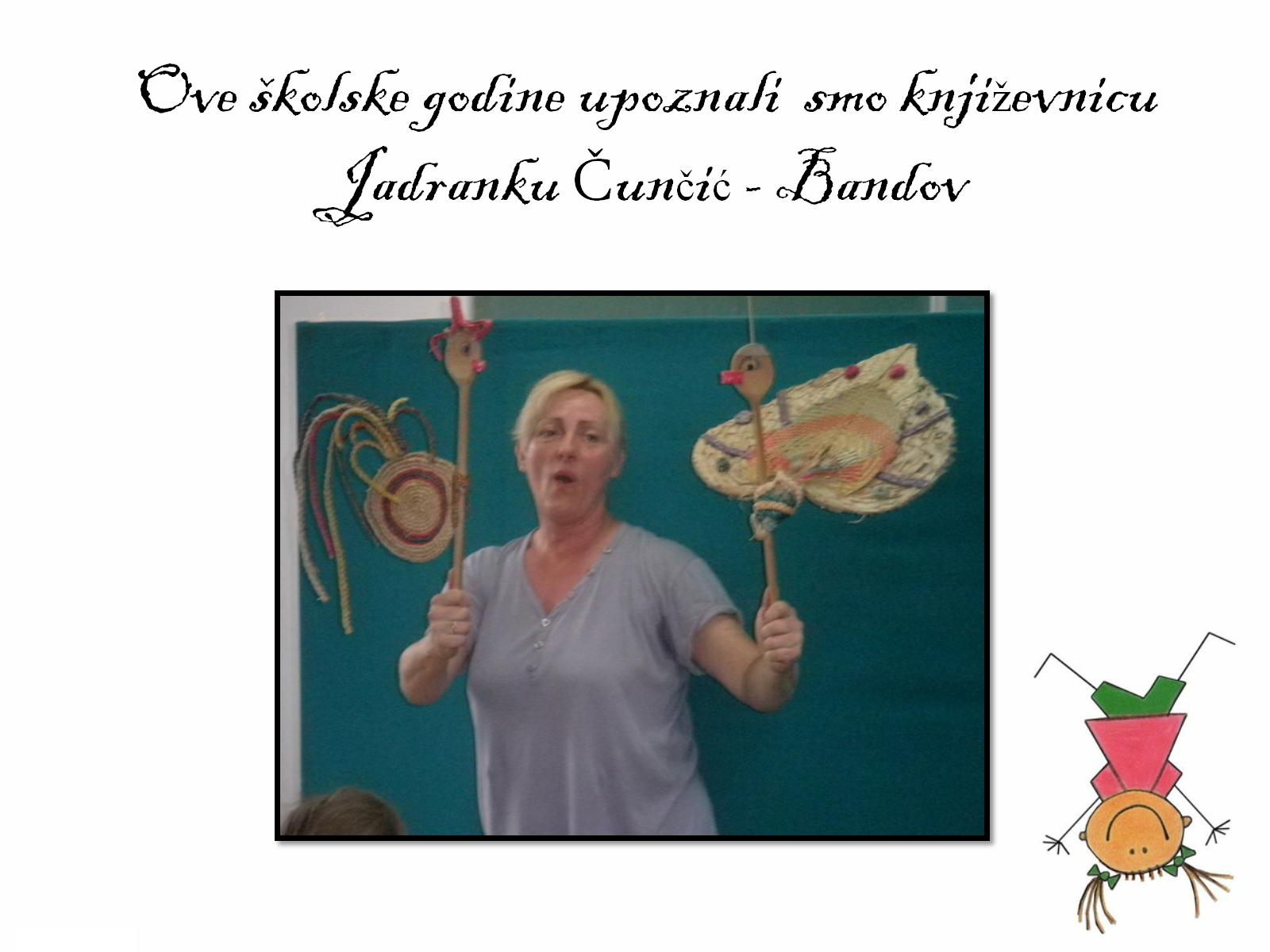 Ove školske godine upoznali  smo književnicu Jadranku Čunčić - Bandov
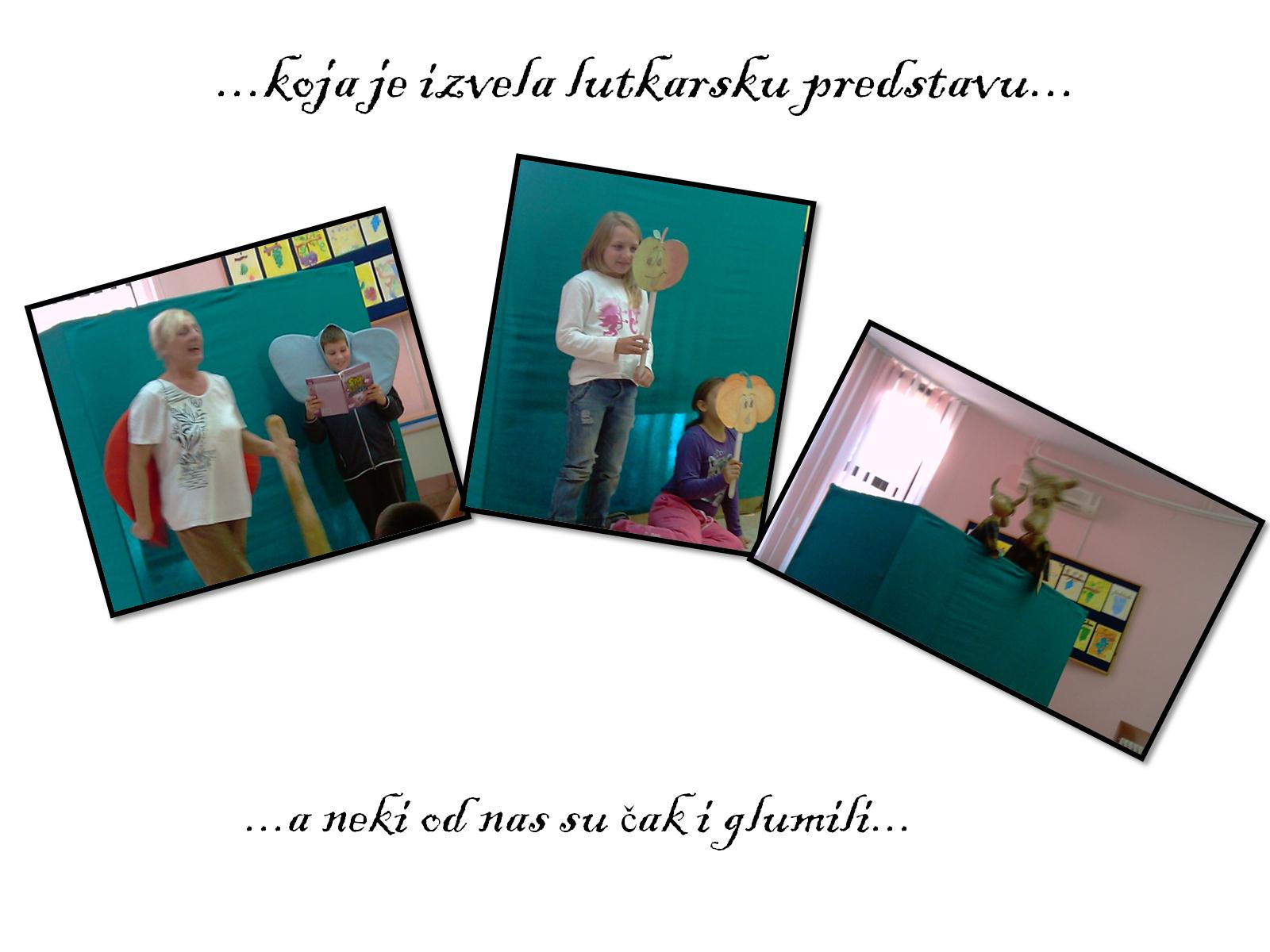 ...koja je izvela lutkarsku predstavu...
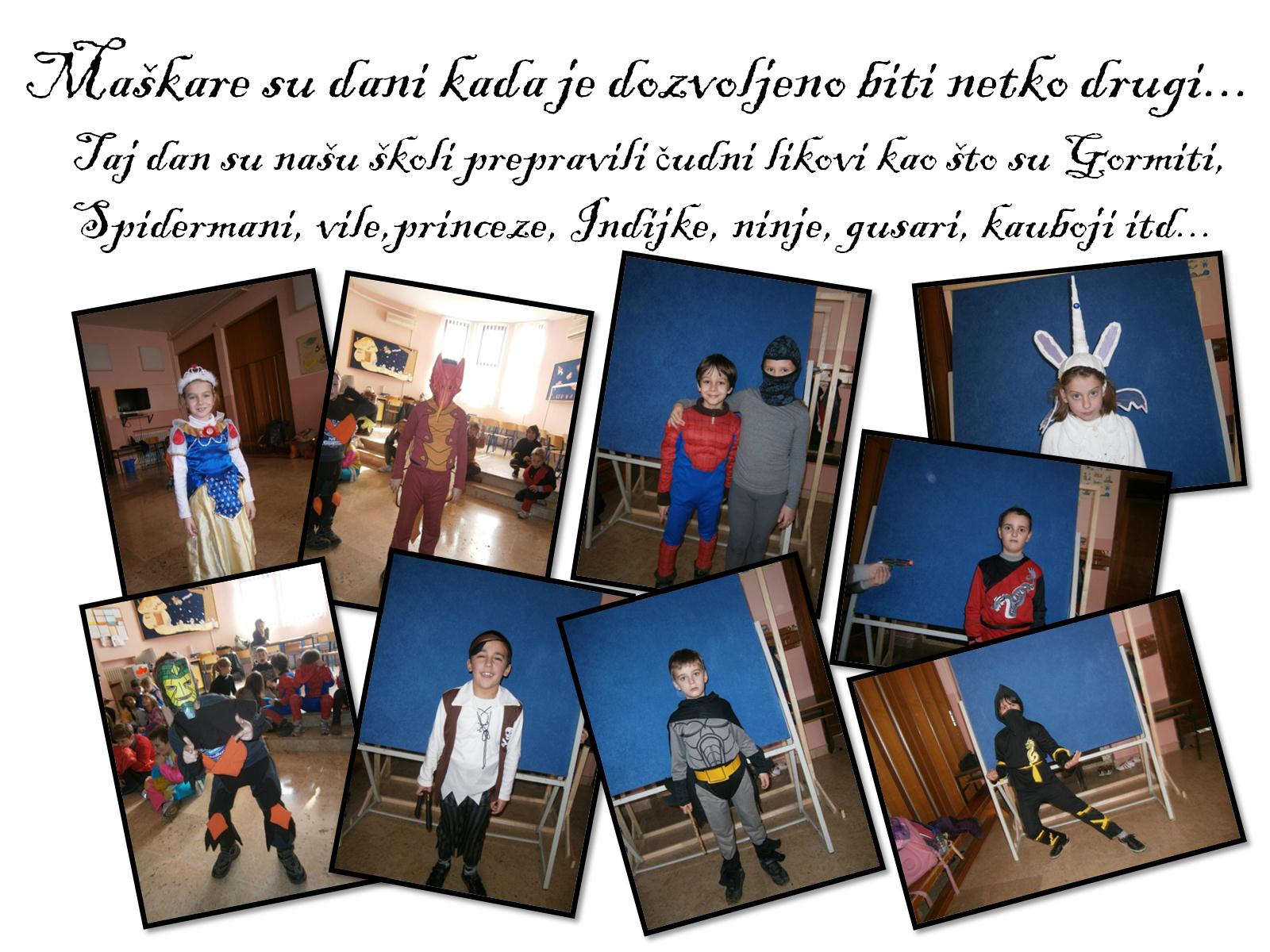 Maškare su dani kada je dozvoljeno biti netko drugi...
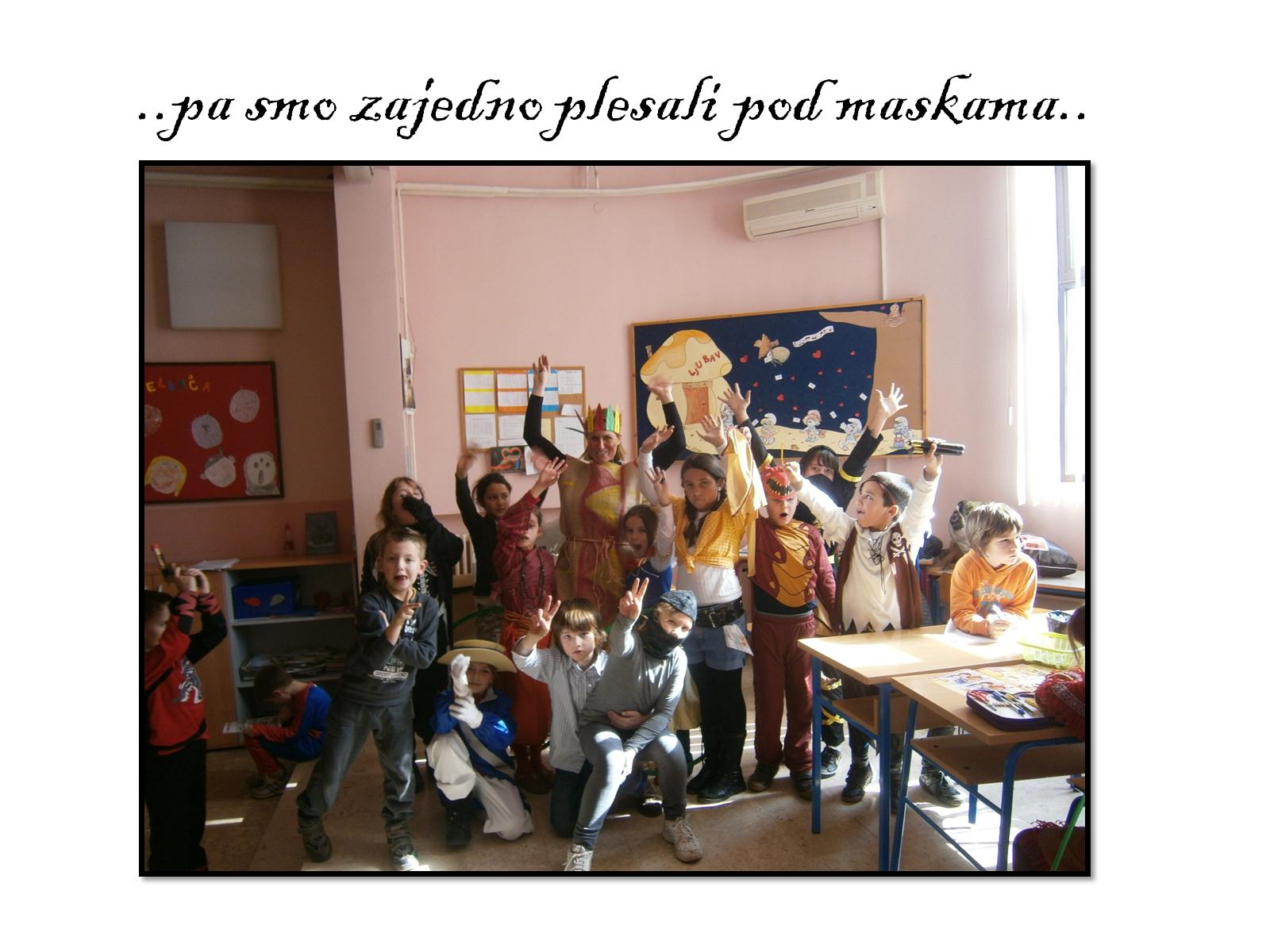 ..pa smo zajedno plesali pod maskama..
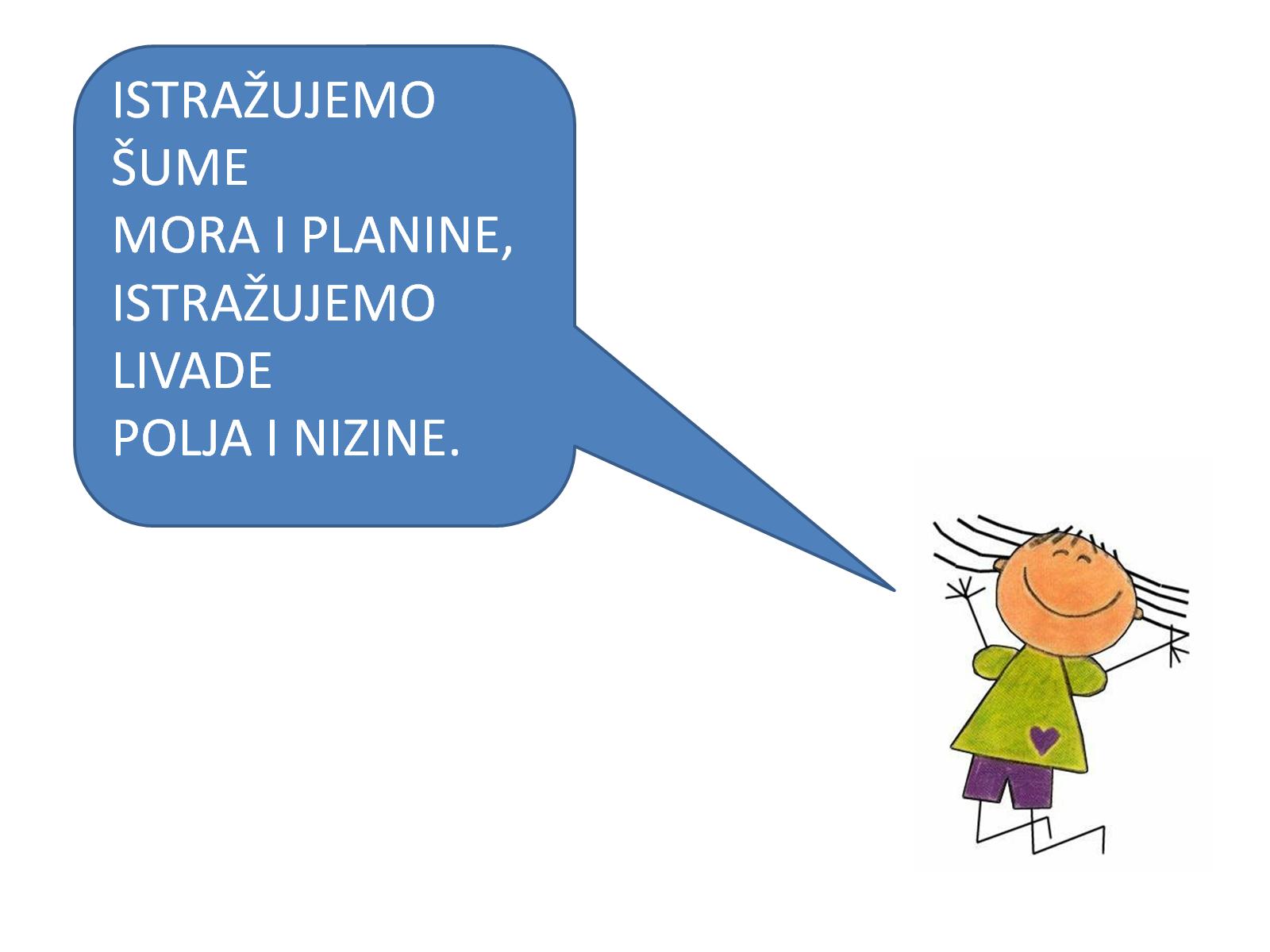 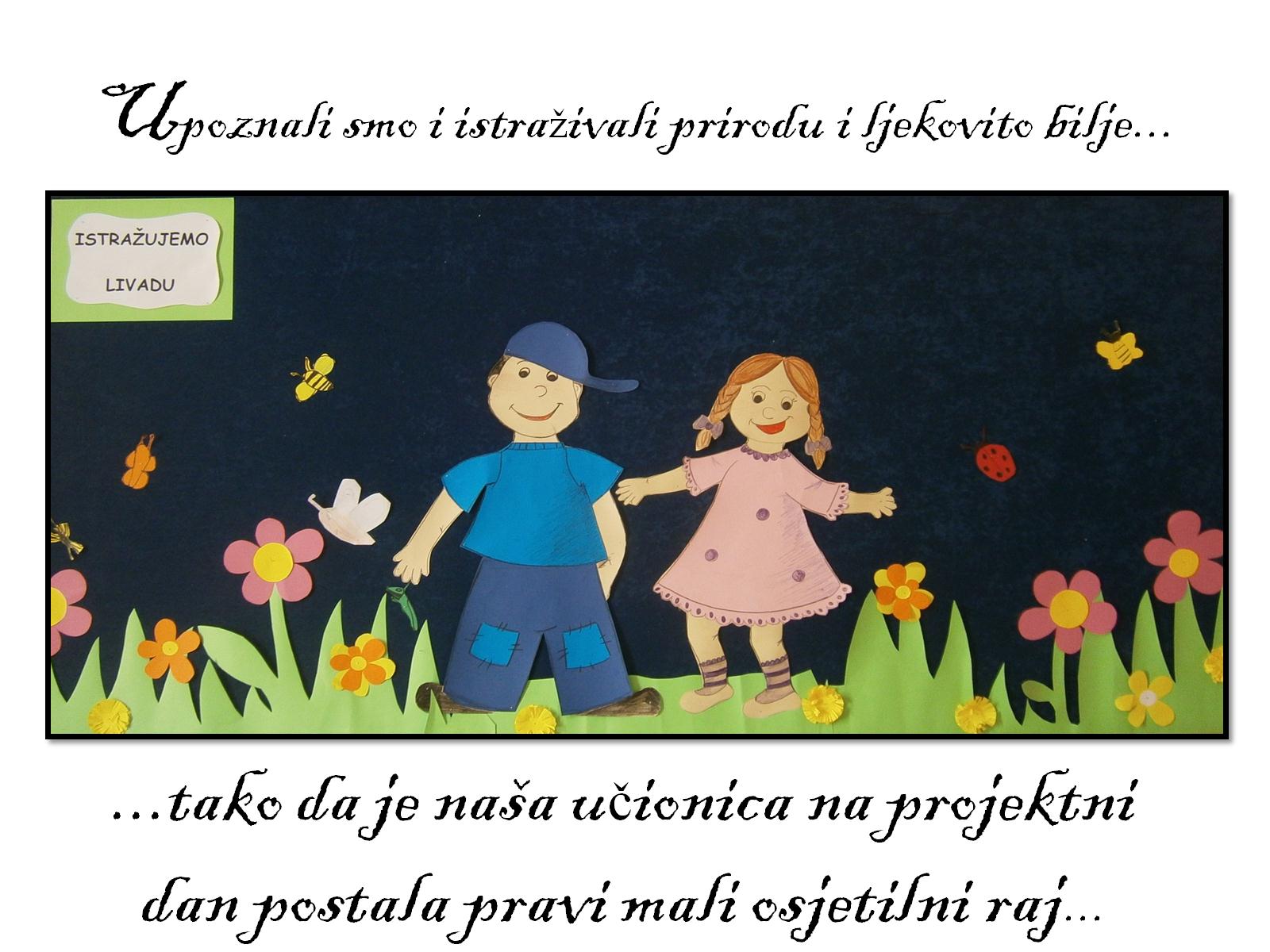 Upoznali smo i istraživali prirodu i ljekovito bilje...
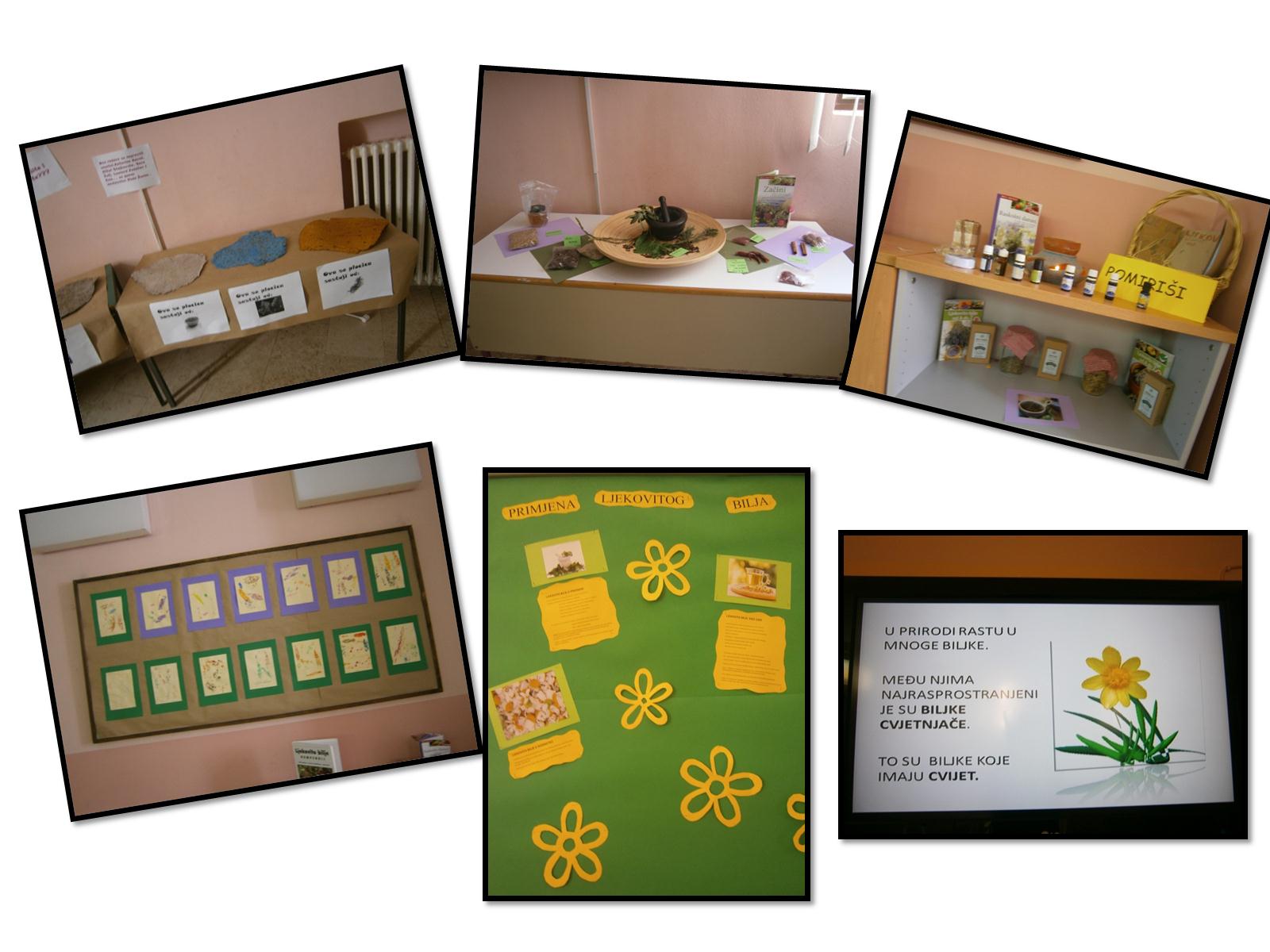 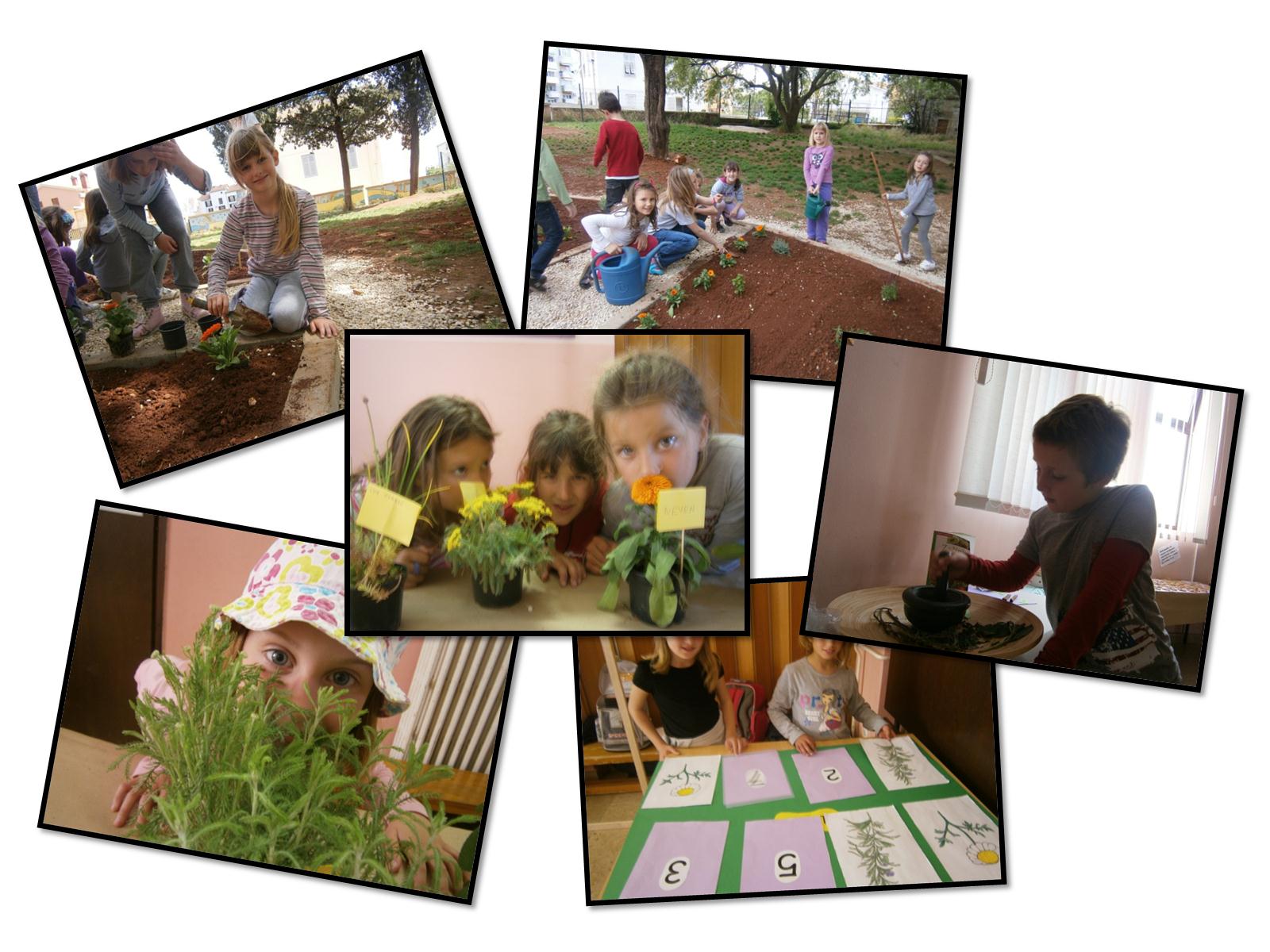 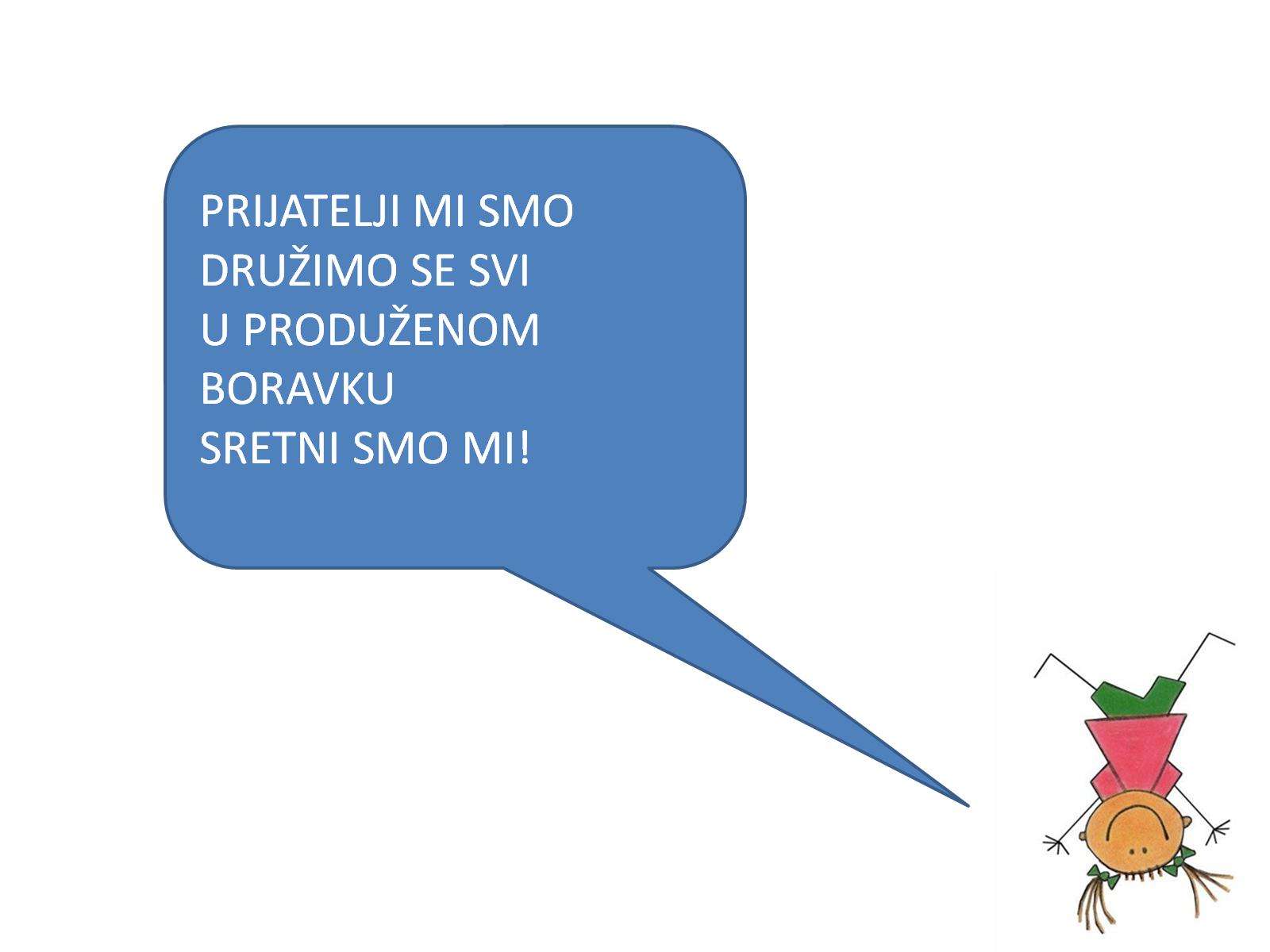 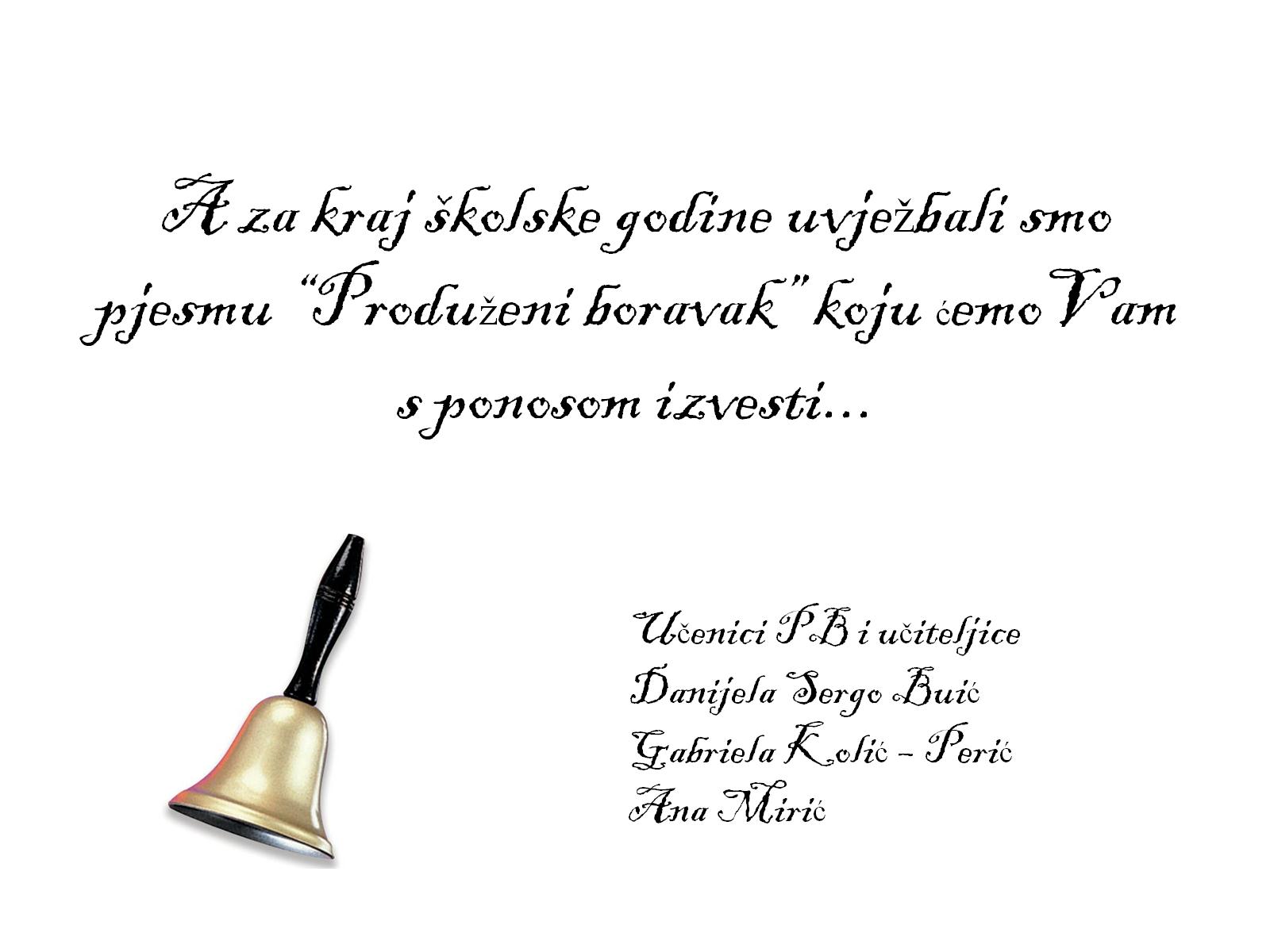 A za kraj školske godine uvježbali smo pjesmu “Produženi boravak” koju ćemoVam s ponosom izvesti...
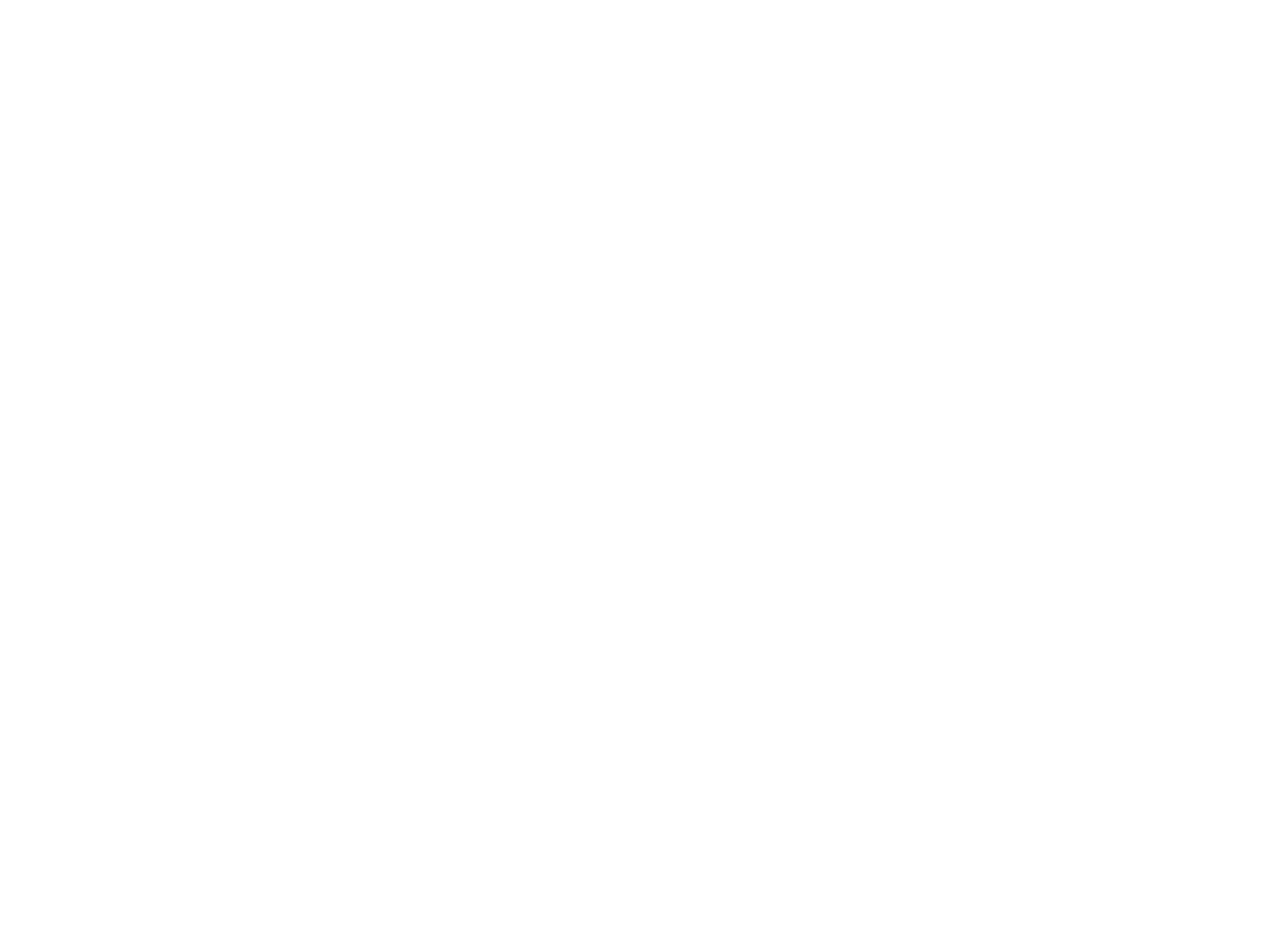